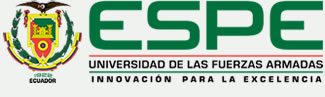 UNIVERSIDAD DE LAS FUERZAS ARMADAS - ESPECARRERA DE EDUCACIÓN INFANTIL 

TEMA:“INCIDENCIA DE LA UTILIZACIÓN DE LA TÉCNICA MAPA MENTAL PARA EL DESARROLLO DEL LENGUAJE Y PENSAMIENTO DE LOS NIÑOS Y NIÑAS DE 4 A 5 AÑOS DEL CENTRO INFANTIL SUEÑOS Y CARAMELOS, UBICADO EN EL SUR ORIENTE DE LA CIUDAD QUITO, AÑO LECTIVO 2013-2014” 
AUTORA:  VERÓNICA ELIZABETH JÁTIVA YÉPEZ
DIRECTORA DE TESIS: DRA. JACKELINE CHACÓN             CODIRECTORA: MGS. ANITA TACURI QUITO,  AGOSTO 2014
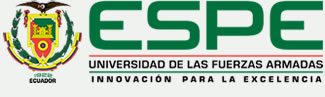 PROCEDIMIENTO DE LA INVESTIGACIÓN
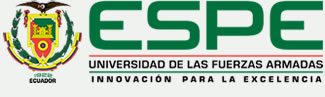 EL PROBLEMA de investigación
“La técnica mapa mental y su influencia en el desarrollo del lenguaje y pensamiento de los niños y niñas de 4 - 5 años de edad”.
FORMULACIÓN DEL PROBLEMA
¿De qué manera la aplicación de la técnica mapa mental contribuye a mejorar el lenguaje y pensamiento, de los niños y niñas de 4 - 5 años de edad del Centro de Desarrollo Infantil “Sueños y Caramelos”, ubicado en el sur oriente de la ciudad de Quito, año lectivo 2013-2014?
ÁRBOL DEL PROBLEMA
Mala utilización de las habilidades cognitivas de los niños y niñas
Sobreutilización del trabajo memorístico
Desmotivación por aprender
“La técnica mapa mental y su influencia en el desarrollo del lenguaje y pensamiento de los niños y niñas de 4 - 5 años de edad”
Efectos
Causas
Deficiente capacitación en técnicas novedosas hacia las y los docentes
Escaso interés por parte de las y los docentes
Limitada migración de la utilización de técnicas tradicionalistas a técnicas innovadoras
OBJETIVOS
GENERAL:
Establecer el impacto de la aplicación de la técnica mapa mental en el mejoramiento del lenguaje y pensamiento de los niños y niñas de 4-5 años de edad, mediante el análisis de los resultados pre y pos test en el Centro Infantil “Sueños y Caramelos”, ubicado en el sur de la ciudad de Quito, con el fin de establecer una propuesta alternativa
ESPECÍFICOS:
Identificar las áreas de lenguaje y del pensamiento que mejoran o no con la aplicación de la técnica mapa mental en los niños y niñas de 4-5 años de edad del C.D.I. “Sueños y Caramelos”
Precisar las diferencias en el nivel de desarrollo entre las áreas verbales y de ejecución de los niños y niñas de 4-5 años de edad del C.D.I. “Sueños y Caramelos” antes y después de la aplicación de la técnica mapa mental
Analizar los resultados de la aplicación de la técnica mapa mental en los niños de 4-5 años de edad del C.D.I. “Sueños y Caramelos”.
JUSTIFICACIÓN
Uno de los objetivos primordiales de las y los educadores del nivel Inicial es buscar técnicas metodológicas que permitan a los niños y niñas alcanzar ciertas destrezas y habilidades de forma significativa y motivadora. Por ello la técnica de estudio propuesta, busca precisamente que los niños y niñas de 4 a 5 años de edad desarrollen tanto habilidades del lenguaje (vocabulario, comprensión, formación de conceptos) como del pensamiento (memoria, concentración, razonamiento) de una forma novedosa y por lo tanto motivadora, que permita desarrollar un aprendizaje significativo
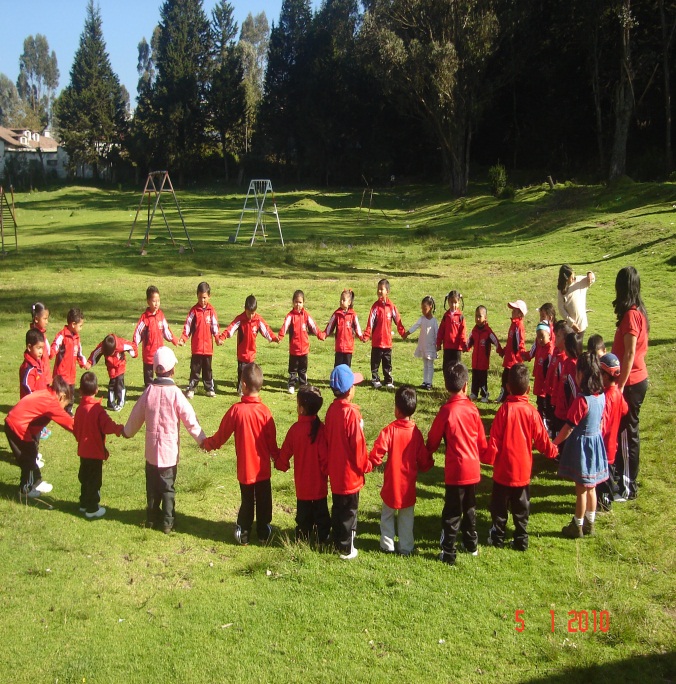 De ahí la importancia de poner a consideración la técnica mapa mental, que otorga no solo a los niños y niñas la posibilidad de explorar sus conocimientos previos, al realizarles preguntas y permitirles encontrar respuestas, sino también sentar las bases para futuros aprendizajes en otros niveles de educación.
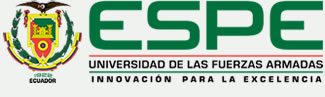 Marco TEÓRICO
FUNDAMENTO TEÓRICO
ADQUISICIÓN DEL LENGUAJE
FUNDAMENTO TEÓRICO
TIPOS DE PENSAMIENTO
FUNDAMENTO TEÓRICO
RELACIÓN ENTRE LENGUAJE Y PENSAMIENTO
El lenguaje es el instrumento más importante del pensamiento, ya que a partir de éste  el ser humano va conociendo el mundo y va construyendo sus esquemas mentales en espacio y tiempo
Existe una interdependencia mutua entre lenguaje y pensamiento, de tal modo que no puede existir pensamiento si no hay lenguaje
La expresión y la toma de conciencia, con el diálogo y la experiencia son las formas de relacionar el lenguaje y el pensamiento.
El desarrollo del lenguaje es regulado y modulado por el ambiente y es importante la relación que el niño tiene con su medio
FUNDAMENTO TEÓRICO
Permite que el aprendizaje sea más equilibrado al usar los dos hemisferios: El hemisferio izquierdo se encarga de la lógica y la capacidad analítica, mientras que el derecho lo hace de la imaginación, el color y la conciencia espacial.
Permite la organización y representación de información en forma sencilla, espontanea y creativa, para que sea asimilada y recordada por el cerebro, logrando que el aprendizaje sea significativo
La técnica de los mapas mentales parte del pensamiento irradiante, que consiste en establecer múltiples relaciones ramificadas entre los conceptos e ideas, a partir de una idea-eje o núcleo central
FUNDAMENTO LEGAL
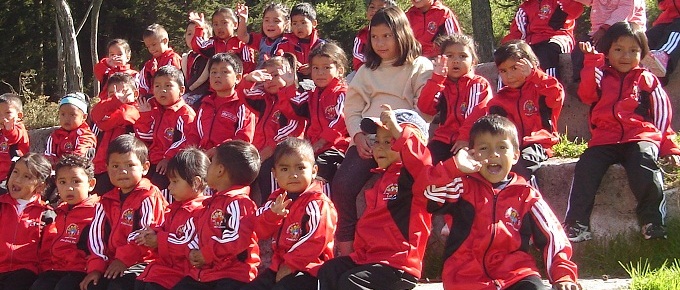 HIPÓTESIS
La aplicación de la técnica “mapa mental” incide en el nivel del lenguaje y pensamiento de los niños y niñas de 4-5 años de edad del Centro de Desarrollo Infantil “Sueños y Caramelos” ubicado al sur oriente de la ciudad de Quito, año lectivo 2013-2014
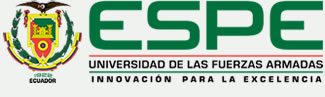 METODOLOGÍA
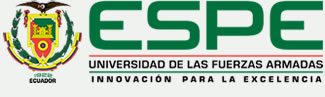 Análisis de resultados
Sub escalas verbales del WPPSI pre y pos test
Se estableció que la media pre test que fue de 11,88 y la media pos test que fue de 14,68; lo que permite determinar que los niños y niñas mejoraron estadísticamente de manera significativa con la aplicación del mapa mental
Sub escalas verbales del WPPSI pre y pos test
Se estableció que la media pre test fue de 10,68 y la media pos test fue de 13,44; lo que permite determinar que los niños y niñas mejoraron estadísticamente de manera significativa con la aplicación del mapa mental
Se estableció que la media pre test que fue de 10,24 y la pos test fue de 12, lo que permite determinar que los niños y niñas mejoraron estadísticamente de manera significativa con la aplicación del mapa mental
Sub escalas verbales del WPPSI pre y pos test
Se estableció que la media pre test fue de 13.64 y la media pos test fue de 16.64; lo que permite determinar que los niños y niñas mejoraron estadísticamente de manera significativa con la aplicación del mapa mental
Se estableció que la media pre test que fue de 10,24 y la pos test fue de 12; lo que permite determinar que los niños y niñas mejoraron estadísticamente de manera significativa con la aplicación del mapa mental
Análisis de resultados
Sub escalas de ejecución del WPPSI pre y pos test
Se estableció que la media pre test fue de 11.16 y la media pos test fue de 11.88; al ser contrapuestos con la prueba “t” dieron un valor de -1.02, valor que si se contrasta con el señalado en la Región de Rechazo de ± 2.06, se establece que aunque los niños y niñas mejoraron  con la aplicación del mapa mental (0.72), ésta mejora no es estadísticamente significativa.
Sub escalas de ejecución del WPPSI pre y pos test
Se estableció que la media pre test que fue de 11.84 y la pos test fue de 13.84; lo que permite determinar que los niños y niñas mejoraron estadísticamente de manera significativa con la aplicación del mapa mental
Se estableció que la media pre test fue de 10.28 y la media pos test fue de 12.72; lo que permite determinar que los niños y niñas mejoraron estadísticamente de manera significativa con la aplicación del mapa mental
Sub escalas de ejecución del WPPSI pre y pos test
Se estableció que media pre test que fue de 11.92 y la pos test fue de 15.60; lo que permite determinar que los niños y niñas mejoraron estadísticamente de manera significativa con la aplicación del mapa mental
Se estableció que la media pre test fue de 11.48 y la media pos test fue de 12.96; al ser contrapuestos con la prueba “t” dieron un valor de  -1.84, valor que si se contrasta con el señalado en la Región de Rechazo de ± 2.06, se determina que aunque los niños y niñas mejoraron  con la aplicación del mapa mental un punto y medio (1.48), esta mejora no es estadísticamente significativa.
Análisis de resultados
Ficha de observación
Se observa que en la sesión 1 solamente se dieron 4 desempeños favorables y 6 que indicaban falencias especialmente en cuanto a comunicación de lo que perciben visualmente y organización de las imágenes de manera lógica y secuenciada. A partir de la sesión 9 mejoraron significativamente, hasta alcanzar todos los criterios evaluados en la sesión 12.
Comprobación de hipótesis
La aplicación de la técnica “mapa mental” incide en el nivel del lenguaje y pensamiento, en los niños y niñas de 4-5 años de edad del Centro de Desarrollo Infantil “Sueños y Caramelos” ubicado al sur oriente de la ciudad de Quito, año lectivo 2013-2014
Resumen de la prueba “t” diseño pre y pos test de los niños y niñas de 4 a 5 años del Centro de desarrollo infantil “Sueños y Caramelos”
INTERPRETACIÓN: El total de las sub escalas arrojan resultados negativos, lo que quiere decir que las medias obtenidas en el pre test son menores a las medias obtenidas en el pos test, dicho resultado permite establecer que aunque existe un mejoramiento en todas las sub escalas la técnica mapa mental no incide de igual manera en las áreas del lenguaje y del pensamiento de los niños y niñas de 4-5 años de edad del Centro de Desarrollo Infantil “Sueños y Caramelos”
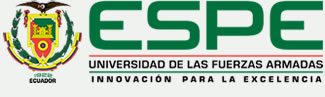 Conclusiones
Recomendaciones
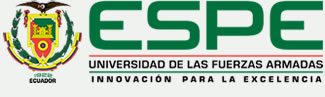 Propuesta
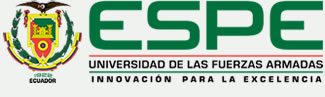 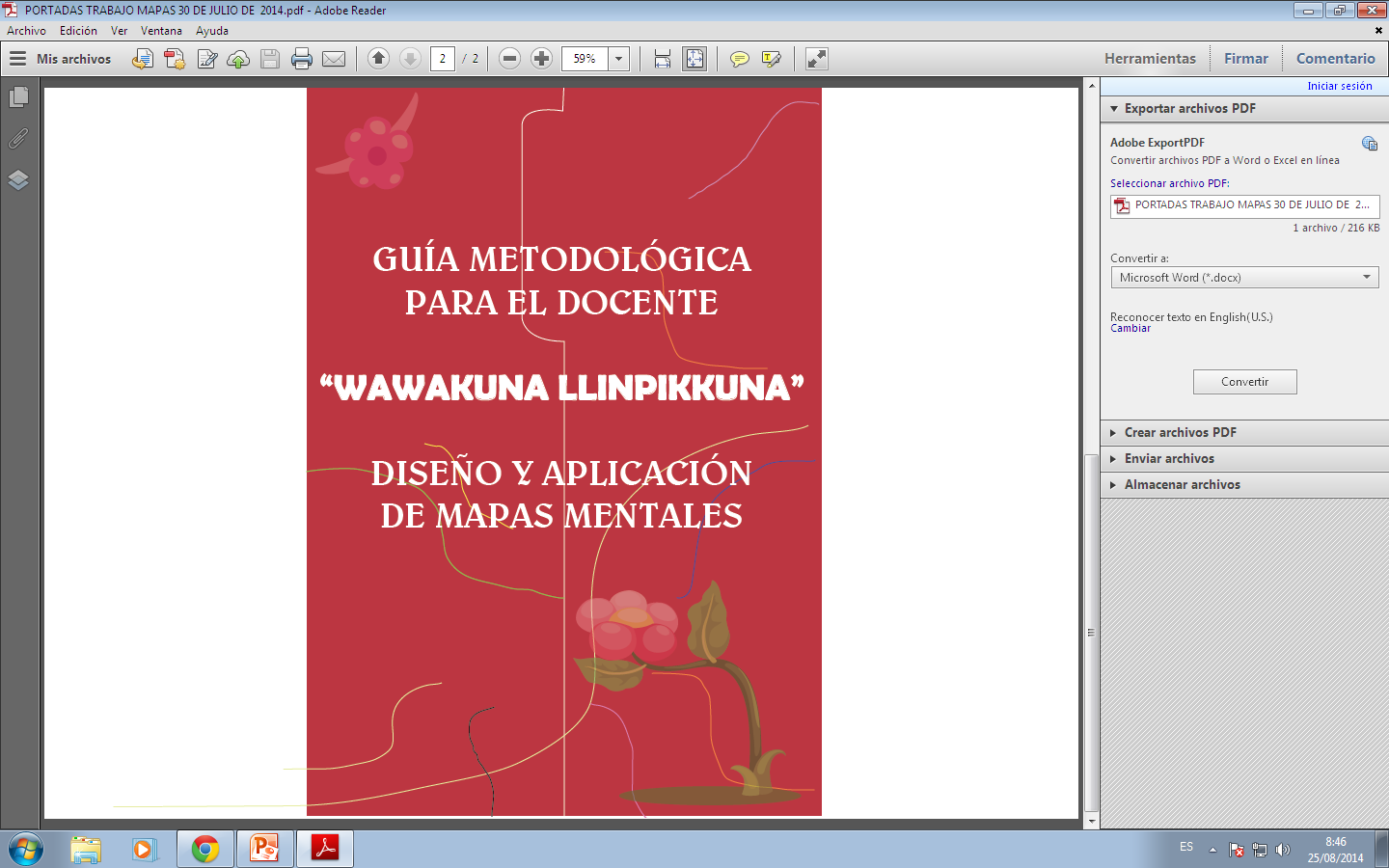 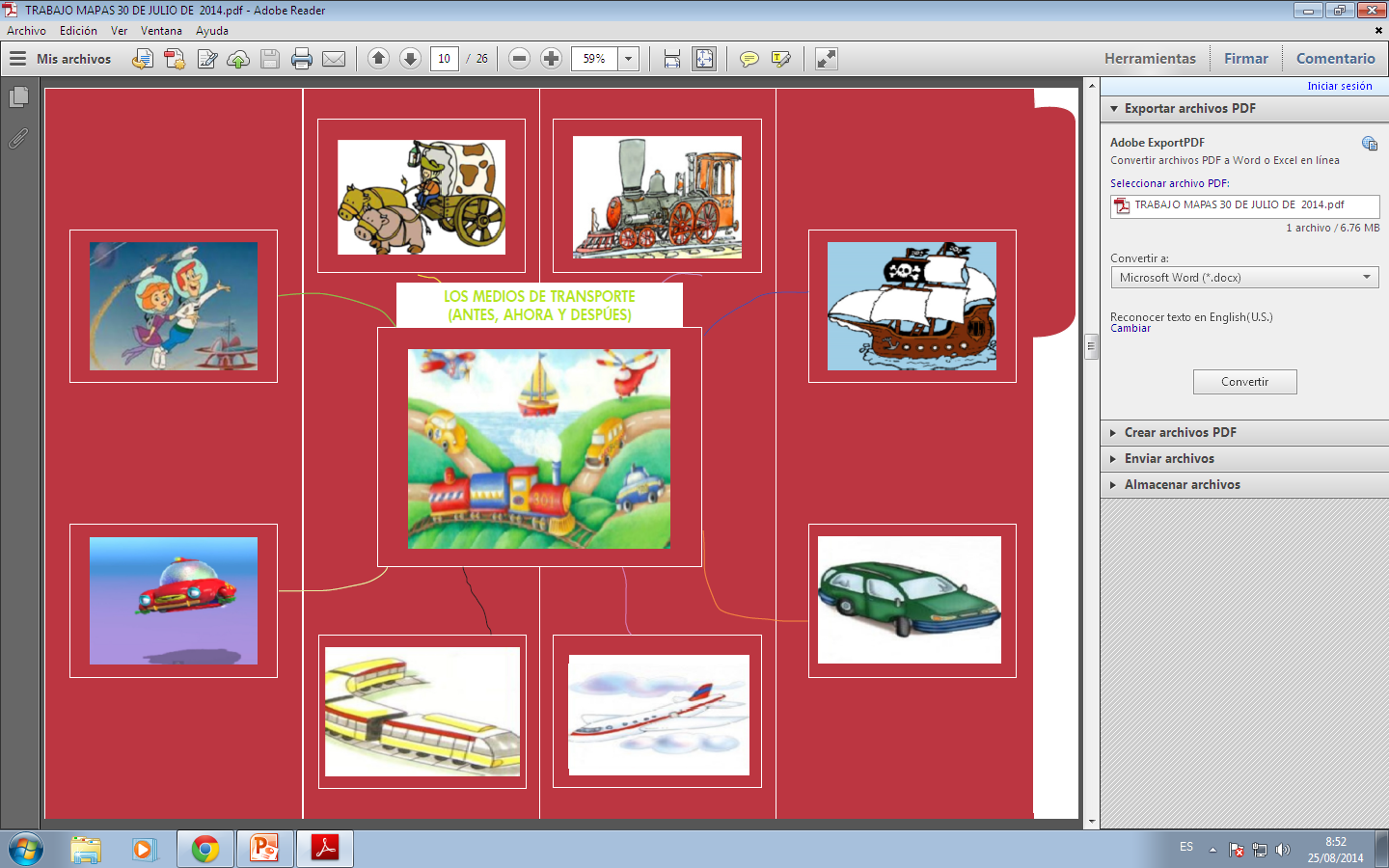 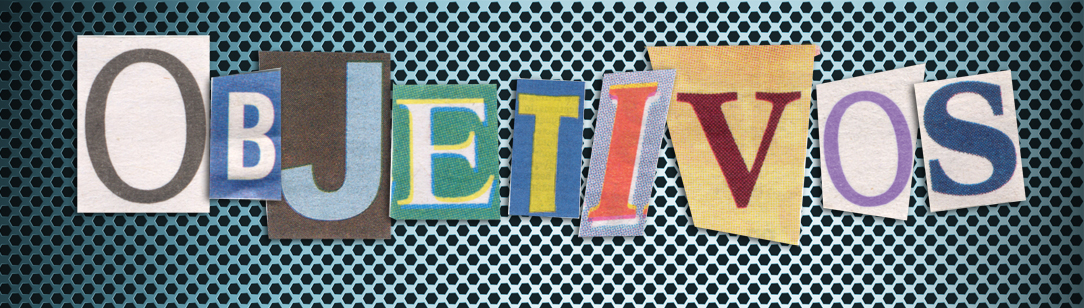 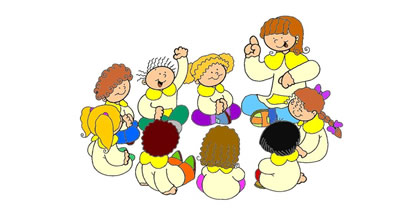 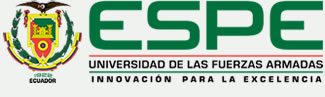 A través del trabajo con los mapas mentales los niños y niñas aprenden a organizar las ideas, a estructurarlas y darles sentido, desarrollando el pensamiento conceptual, abstracto, categorial y simbólico
Permite al docente explorar los conocimientos previos de sus niños y niñas
¿PARA QUÉ SIRVEN LOS MAPAS MENTALES?
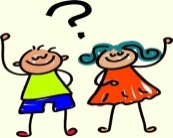 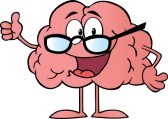 Los niños y niñas desarrollan los procesos lógicos de la clasificación y de la seriación a través de la manipulación de las imágenes de los mapas mentales
El o la docente desarrolla el aprendizaje activo, facilitando la obtención de habilidades de forma estimulante y motivadora
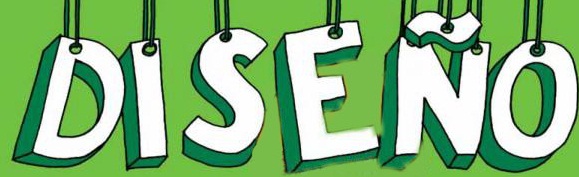 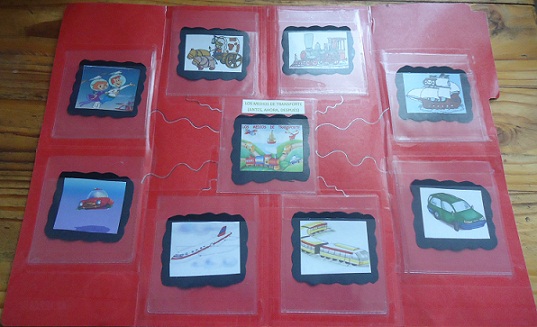 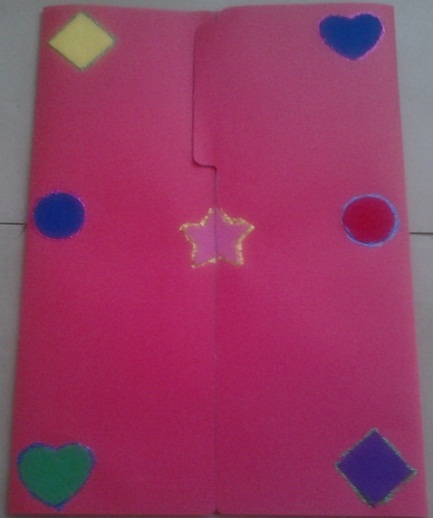 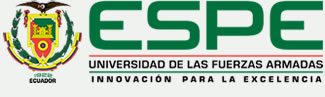 A partir de los ámbitos de desarrollo y los objetivos de aprendizaje del Currículo Oficial del año 2013-2014
¿QUÉ TEMAS SE PUEDEN TRABAJAR?
Cuentos tradicionales,  historias inventadas  y canciones
De situaciones significativas  como: mi familia, mi barrio, me alimento saludable, mis tradiciones, entre otras
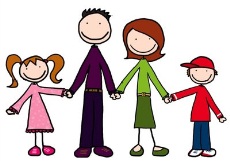 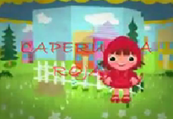 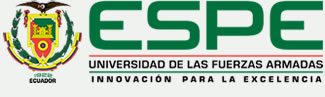 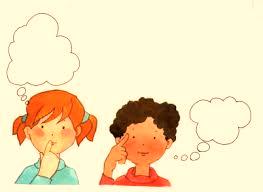 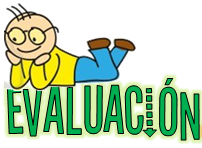 Ficha de observación
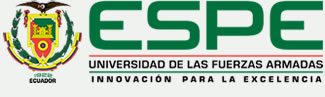 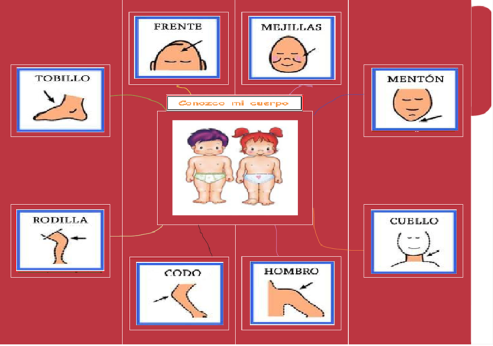 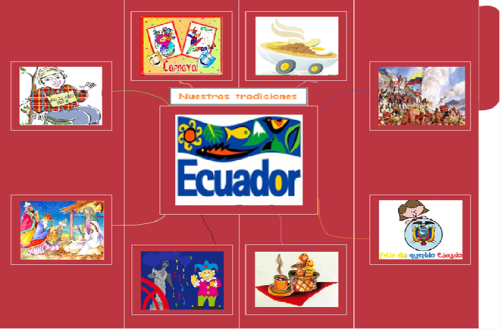 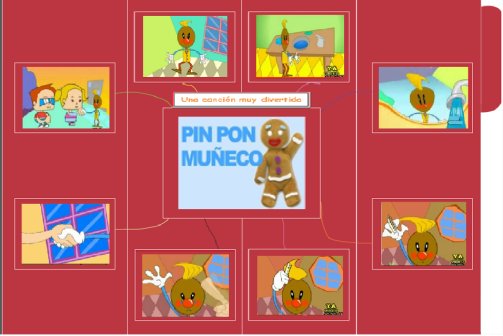 MAPAS MENTALES
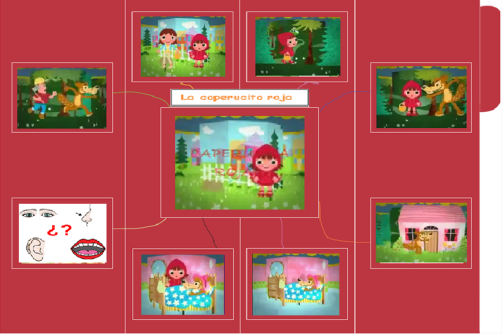 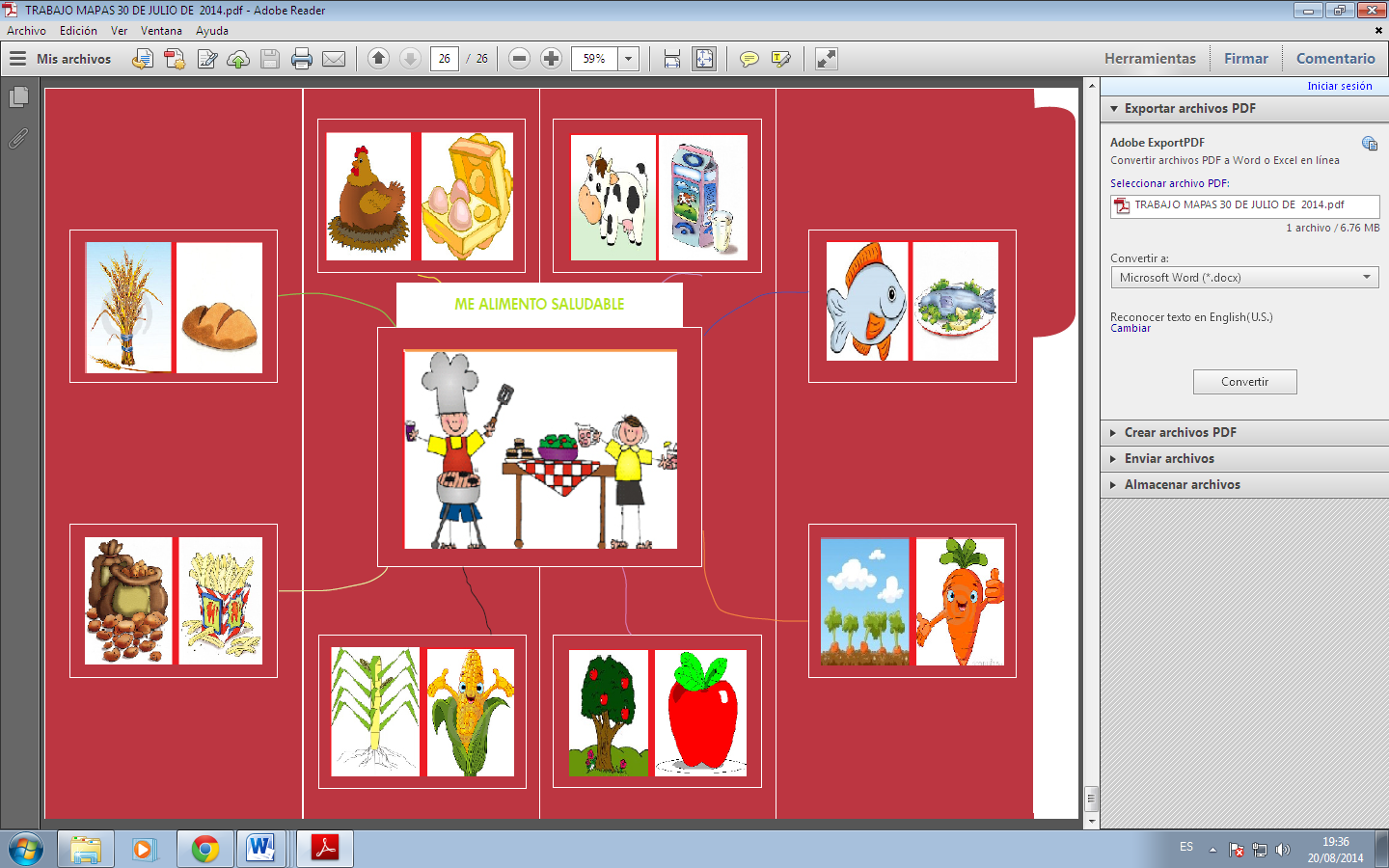 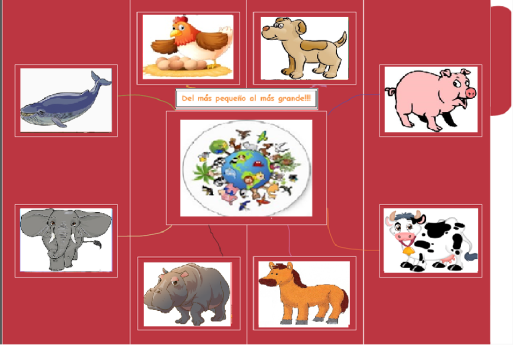 Gracias por su atención